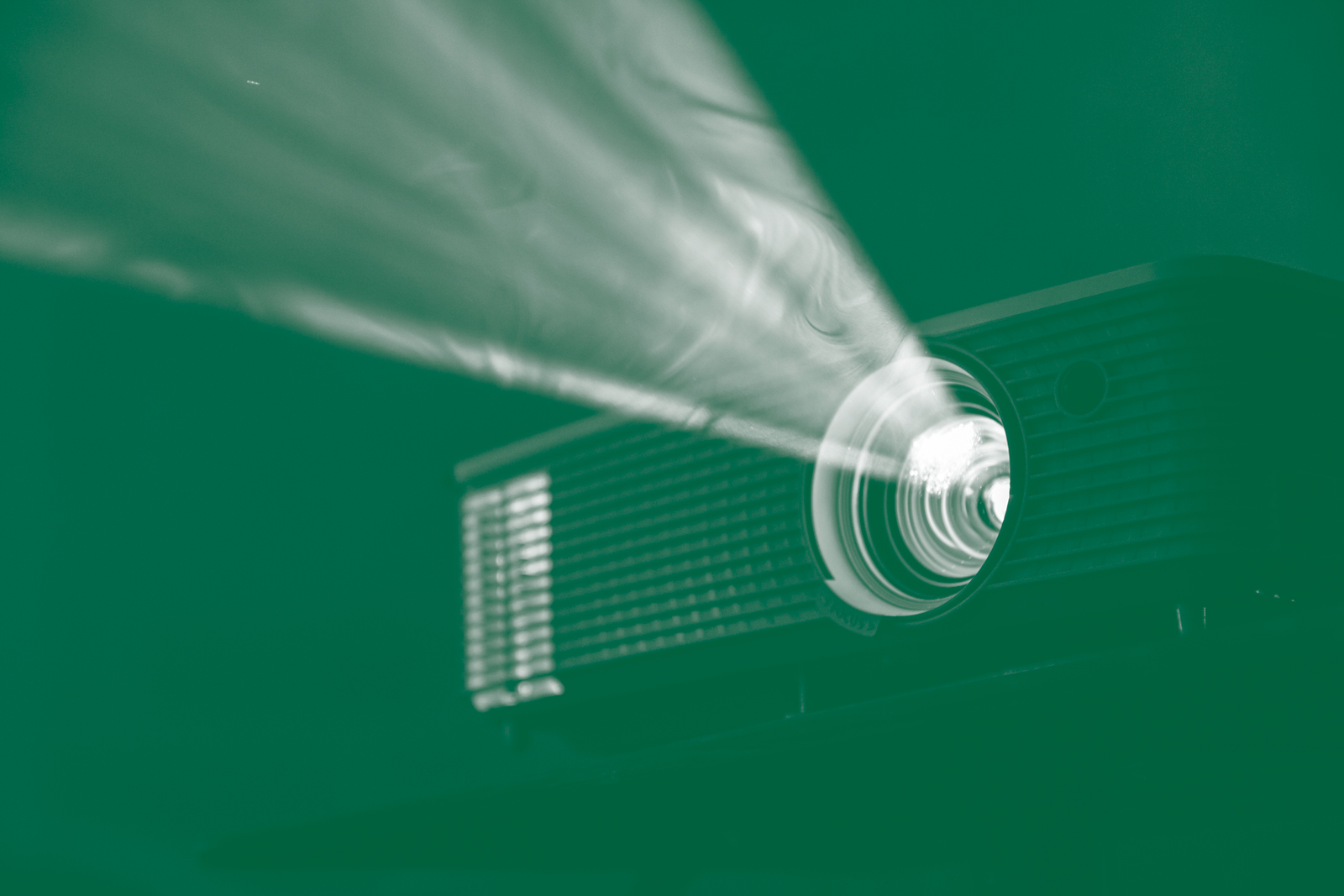 Mokesčių sistema
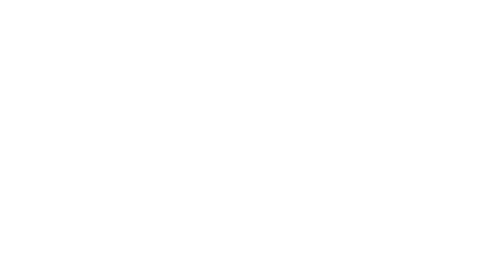 Mokesčių skirstymas
Mokesčių rūšys:

personaliniai (apmokestinimo tvarka priklauso nuo paties subjekto), objektiniai (apmokestinimo tvarka priklauso nuo paties objekto)

juridinių ir fizinių asmenų mokami mokesčiai

mokesčiai valstybės, savivaldybių biudžetams, tiksliniai mokesčiai (PSD, VSD, įmokos į garantinį fondą)

tiesioginiai ir netiesioginiai mokesčiai
Gyventojų pajamų mokestis
Pajamų mokestį moka pajamų gavęs ir (arba) pajamų uždirbęs gyventojas

Gyventojas gali būti nuolatinis ir nenuolatinis
Gyventojų pajamų mokestis
Nuolatiniu Lietuvos gyventoju laikomas:

fizinis asmuo, kurio nuolatinė gyvenamoji vieta mokestiniu laikotarpiu yra Lietuvoje, arba

fizinis asmuo, kurio asmeninių, socialinių arba ekonominių interesų buvimo vieta mokestiniu laikotarpiu yra veikiau Lietuvoje nei užsienyje, arba

fizinis asmuo, kuris mokestiniu laikotarpiu Lietuvoje išbūva ištisai arba su pertraukomis 183 arba daugiau dienų, arba

fizinis asmuo, kuris Lietuvoje išbūva ištisai arba su pertraukomis 280 arba daugiau dienų vienas paskui kitą einančiais mokestiniais laikotarpiais ir viename iš šių mokestinių laikotarpių išbuvo Lietuvoje ištisai arba su pertraukomis 90 arba daugiau dienų, jei šio straipsnio 3 dalyje nenustatyta kitaip., arba

fizinis asmuo, kuris yra Lietuvos Respublikos pilietis ir neatitinka šios dalies 3 ir 4 punkto kriterijų, tačiau tokiam fiziniam asmeniui atlyginimas pagal darbo sutartį arba pagal jų esmę atitinkančias sutartis mokamas arba jo gyvenimo kitoje valstybėje išlaidos dengiamos iš Lietuvos valstybės arba savivaldybių biudžetų
Gyventojų pajamų mokestis
Pajamų mokesčio objektas yra gyventojo pajamos

Nuolatinio Lietuvos gyventojo pajamų mokesčio objektas yra pajamos, kurių šaltinis yra Lietuvoje ir ne Lietuvoje
Gyventojų pajamų mokestis
Nenuolatinio Lietuvos gyventojo pajamų mokesčio objektas yra per nuolatinę bazę vykdomos individualios veiklos pajamos

Taip pat ne per nuolatinę bazę* gautos pajamos, kurių šaltinis yra Lietuvoje (baigtinis sąrašas)







  * Nuolatinė bazė – nenuolatinio gyventojo veiklos išraiška Lietuvoje
Gyventojų pajamų mokestis
GPM Lietuvoje yra progresinis mokestis


Gyventojo pajamos iš darbo santykių, tantjemos bei atlygis už veiklą stebėtojų taryboje, valdyboje, paskolų komitete, iš darbdavio pagal autorines sutartis gautos pajamos, mažųjų bendrijų (MB) vadovų (ne MB narių) pagal civilinę (paslaugų) sutartį už vadovavimo MB veiklą gautos pajamos apmokestinamos taip:

Metinė pajamų dalis, neviršijanti 84 vidutinių šalies darbo užmokesčių (VDU) dydžio sumos, taikomos apdraustųjų asmenų 2021 metų valstybinio socialinio draudimo įmokų (VSD įmokos) bazei skaičiuoti, apmokestinama taikant 20% pajamų mokesčio tarifą

Metinė pajamų dalis, viršijanti 84 VDU dydžio sumą, taikomą apdraustųjų asmenų 2021 m. VSD įmokų bazei skaičiuoti, apmokestinama taikant 32% pajamų mokesčio tarifą
Gyventojų pajamų mokestis
Kitaip tariant, gyventojai, uždirbę daugiau kaip 84 VDU
(104.277,6 € per metus / vidutiniškai 8.689,8 € per mėnesį prieš mokesčius),
nuo šią sumą viršijančios sumos mokės 32% pajamų mokestį.
Gyventojų pajamų mokestis
15 % apmokestinamos pajamos iš paskirstytojo pelno (dividendai) (neatsižvelgiant į metinių pajamų sumą)

15 % (atėmus mokesčio kreditą) individualios veiklos pajamos (pagal individualios veiklos pažymą). Verslo liudijimams – fiksuota suma
Gyventojų pajamų mokestis
Metinė pajamų ne iš darbo santykių arba jų esmę atitinkančių santykių dalis, viršijanti 120 VDU dydžio sumą, taikomą apdraustųjų asmenų einamųjų metų valstybinio socialinio draudimo įmokų bazei skaičiuoti, apmokestinama taikant 20 procentų pajamų mokesčio tarifą. Jei neviršija, tuomet bus 15 %:

palūkanų
autorinių atlyginimų ne iš darbdavio
iš turto pardavimo  (kitokio perleidimo nuosavybėn)
iš turto nuomos
honorarų
azartinių lošimų laimėjimų
dovanų, prizų ne iš darbdavio , ir kt.
Gyventojų pajamų mokestis
Pajamų mokesčio mokestinis laikotarpis sutampa su kalendoriniais metais

Pajamos pripažįstamos jų gavimo momentu, jeigu šiame straipsnyje nenustatyta kitaip
Pelno mokestis
Pelno mokestį moka:

Lietuvos vienetas

užsienio vienetas
Lietuvos vieneto mokesčio bazė yra visos Lietuvos Respublikoje ir užsienio valstybėse uždirbtos pajamos, kurių šaltinis yra Lietuvos Respublikoje ir ne Lietuvos Respublikoje.
Pelno mokestis
Užsienio vieneto mokesčio bazė yra:

užsienio vieneto per nuolatines buveines Lietuvos Respublikos teritorijoje vykdomos veiklos pajamos

užsienio vieneto ne per nuolatines buveines Lietuvos teritorijoje gautos pajamos, kurių šaltinis yra Lietuvos Respublikoje (baigtinis sąrašas)



Visi sandoriai (pajamos ir sąnaudos) tarp vienetų turi būti tik rinkos kainomis.
Pelno mokestis
Lietuvos vieneto, nuolatinių buveinių apmokestinamasis pelnas apmokestinamas taikant 15 % mokesčio tarifą

Vienetų, kuriuose vidutinis sąrašuose esančių darbuotojų skaičius neviršija 10 žmonių ir mokestinio laikotarpio pajamos neviršija 300 000 €, pirmojo mokestinio laikotarpio apmokestinamasis pelnas apmokestinamas taikant 0 % mokesčio tarifą, kitų mokestinių laikotarpių apmokestinamasis pelnas – taikant 5 % mokesčio tarifą. Šioje dalyje nustatytas 0 % mokesčio tarifas taikomas tik tokiam vienetui, kurio dalyvis (dalyviai) yra fizinis asmuo (fiziniai asmenys), ir tik tuo atveju, kai per tris vienas po kito einančius mokestinius laikotarpius, įskaitant pirmąjį mokestinį laikotarpį, vieneto veikla nėra sustabdoma, vienetas nėra likviduojamas, reorganizuojamas ir vieneto akcijos (dalys, pajai) nėra perleidžiamos naujiems dalyviams
Pelno mokestis
Pajamos iš paskirstytojo pelno apmokestinamos taikant 15 % mokesčio tarifą

Lietuvos vieneto gaunami dividendai iš Lietuvos vienetų, kuriuose dividendus gaunantis Lietuvos vienetas ne trumpiau kaip 12 mėnesių be pertraukų, įskaitant dividendų paskirstymo momentą, valdo ne mažiau kaip 10 % balsus suteikiančių akcijų (dalių, pajų), pelno mokesčiu neapmokestinami ir neįtraukiami į juos gaunančio vieneto pajamas

Mokesčio mokestinis laikotarpis yra mokestiniai metai. Paprastai jie sutampa su kalendoriniais metais

Pajamos ir sąnaudos pripažįstamos pagal pajamų ir sąnaudų kaupimo bei kitus buhalterinę apskaitą reglamentuojančiuose teisės aktuose nustatytus apskaitos principus
Pelno mokestis
Apskaičiuojant Lietuvos vieneto apmokestinamąjį pelną, jeigu šis straipsnis nenustato ko kita, iš pajamų:
atimamos neapmokestinamosios pajamos
atskaitomi leidžiami atskaitymai
atskaitomi ribojamų dydžių leidžiami atskaitymai

Leidžiami atskaitymai yra visos:
faktiškai patirtos
įprastinės tokiai veiklai vieneto sąnaudos,
būtinos vieneto pajamoms uždirbti ar vieneto ekonominei naudai gauti, jeigu Pelno mokesčio įstatymas nenustato ko kita

Ribojamų dydžių leidžiami atskaitymai yra tokie, kurie turi tam tikrus normatyvinius apribojimus, pavyzdžiui, ilgalaikio turto nusidėvėjimo arba amortizacijos sąnaudos; komandiruočių sąnaudos; reklamos ir reprezentacijos sąnaudos ir kt.
Pridėtinės vertės mokestis
PVM objektas yra apmokestinamojo asmens už atlygį vykdomas prekių tiekimas ir paslaugų teikimas, kuris pagal PVM įstatymo nuostatas laikomas įvykusiu Lietuvoje. PVM objektu taip pat gali būti prekių ir paslaugų įsigijimas Lietuvoje už atlygį iš kitos valstybės narės

Importo PVM objektas yra prekių importas, kai prekės pagal PVM įstatymo nuostatas laikomos importuotomis šalies teritorijoje

PVM mokėtojai: Lietuvos bei užsienio fiziniai ir juridiniai asmenys, kurie Lietuvoje vykdo bet kokio pobūdžio ekonominę veiklą
Pridėtinės vertės mokestis
Standartinis 21 procento PVM tarifas

Lengvatinis 9 % PVM tarifas taikomas:
šilumos energijai, tiekiamai gyvenamosioms patalpoms šildyti (įskaitant šilumos energiją, perduodamą per karšto vandens tiekimo sistemą), į gyvenamąsias patalpas tiekiamam karštam vandeniui arba šaltam vandeniui karštam vandeniui paruošti ir šilumos energijai, sunaudotai šiam vandeniui pašildyti
knygoms ir neperiodiniams informaciniams leidiniams ir kt.

Lengvatinis 5 % PVM tarifas taikomas:
vaistams ir medicinos pagalbos priemonėms
neįgaliųjų techninės pagalbos priemonėms ir jų remontui
laikraščiams, žurnalams ir kitiems periodiniams leidiniams (su tam tikromis išimtimis)
Pridėtinės vertės mokestis
Asmuo (fizinis ir juridinis) privalo registruotis PVM mokėtoju, jeigu bendra atlygio už vykdant ekonominę veiklą šalies teritorijoje patiektas prekes ir (arba) suteiktas paslaugas suma per metus (paskutinius 12 mėnesių) viršijo 45 000 € (iki euro įvedimo, t.y. iki 2014 m. gruodžio 31 d. – 155 000 Lt).

PVM turi būti pradėtas skaičiuoti nuo to mėnesio, kurį minėta riba buvo viršyta (PVMĮ 71 str. 2 d.). PVM turi būti apskaičiuojamas už visas patiektas prekes ir (arba) pateiktas paslaugas, dėl kurių tiekimo (teikimo) nurodytoji riba buvo viršyta. Galimas ir savanoriškas registravimasis.
Pridėtinės vertės mokestis
Asmuo (fizinis ir juridinis) privalo registruotis PVM mokėtoju, jeigu visų įsigytų iš kitų valstybių narių prekių (išskyrus naujas transporto priemones ar akcizais apmokestinamas prekes) vertė (neįskaitant PVM, sumokėto ar mokėtino valstybėje narėje, iš kurios prekės atgabentos) praėjusiais kalendoriniais metais viršijo 14 000 € ar einamaisiais kalendoriniais metais numatoma šią ribą viršyti.

Jeigu praėjusiais kalendoriniais metais ar einamaisiais kalendoriniais metais buvo viršyta minėtoji riba, tai PVM turi būti apskaičiuotas už visas įsigytas prekes, dėl kurių ši riba buvo viršyta.
Pridėtinės vertės mokestis
0 % PVM tarifas taikomas (tai nėra lengvatinis tarifas):
prekių tiekimui, kai prekės išgabenamos iš Europos Sąjungos
prekių tiekimui į kitą valstybę narę ir kt. atvejai

PVM neapmokestinama:
su sveikatos priežiūra susijusios prekės ir paslaugos
socialinės paslaugos ir susijusios prekės
švietimo ir mokymo paslaugos
kultūros ir sporto paslaugos
pelno nesiekiančių juridinių asmenų veikla
draudimo paslaugos
finansinės paslaugos ir kt.
Pridėtinės vertės mokestis
Kaip skaičiuojamas PVM?

Perku prekę už 100 € (plius 21 % PVM 21 €) tai yra pirkimo PVM;
    parduodu prekę už 200 € (plius 21 % pardavimo PVM 42 €) tai yra pardavimo PVM

Mokėtinas PVM: 42 € – 21 € = 21 € (ši suma mokėtina į biudžetą)

Visada iš pardavimo PVM reikia atimti pirkimo PVM – tai PVM atskaitos esmė

Jei pardavimo PVM – pirkimo PVM = teigiama suma (mokėtinas į biudžetą PVM)

Jei pardavimo PVM – pirkimo PVM = neigiama suma (grąžintinas iš biudžeto PVM)
Akcizai
Akcizų objektas

Akcizais yra apmokestinamos šios prekės:
etilo alkoholis ir alkoholiniai gėrimai
apdorotas tabakas
neapdorotas tabakas
kaitinamojo tabako produktai
elektroninių cigarečių skystis
energiniai produktai
elektros energija


Pagrindiniai akcizų mokesčio mokėtojai yra akcizais apmokestinamų prekių sandėlių savininkai; registruoti akcizais apmokestinamų prekių gavėjai; registruoti akcizais apmokestinamų prekių siuntėjai ir kt.
Akcizai
Akcizų tarifų pavyzdžiai:

Specifinis elementas - pvz. 62,25 € už 1 000 prekės vienetų

Vertybinis elementas – 25 % nuo maksimalios mažmeninės kainos

Mišrus tarifas – kai taikomi abu ir specifinis elementas ir vertybinis elementas - t. y. kombinuotasis tarifas (t. y. specifinio ir vertybinio elementų suma)
Nekilnojamojo turto mokestis
Mokesčio objektas yra nekilnojamasis turtas, esantis Lietuvos Respublikoje, išskyrus:

faktiškai nenaudojamą nekilnojamąjį turtą, kurio statyba neužbaigta Lietuvos Respublikos statybos įstatymo nustatyta tvarka ir kt. išimtys

Mokestį moka nekilnojamojo turto savininkai – fiziniai ir juridiniai asmenys

Mokesčio tarifas – nuo 0,5 % iki 3 % nekilnojamojo turto mokestinės vertės (savivaldybių tarybos nustato)
Nekilnojamojo turto mokestis
Mokesčiu neapmokestinamas nekilnojamasis turtas – fiziniams asmenims nuosavybės teise priklausančių ar jų įsigyjamų gyvenamosios, sodų, garažų, fermų, šiltnamių, ūkio, pagalbinio ūkio, mokslo, religinės, poilsio paskirties statinių (patalpų), žuvininkystės statinių ir inžinerinių statinių bendra vertė, neviršijanti 150 000 €

Nurodyto turto mokestinės vertės daliai, viršijančiai:

neapmokestinamąjį dydį, tačiau neviršijančiai 300 000 €, taikomas 0,5 % mokesčio tarifas

300 000 €, tačiau neviršijančiai 500 000 €, taikomas 1 % mokesčio tarifas

500 000 €, taikomas 2 % mokesčio tarifas


Asmenims, auginantiems tris ir daugiau vaikų šios sumos yra kitokios
Kiti mokesčiai
Žemės mokestis
Mokestis už valstybinius gamtos išteklius
Angliavandenilių išteklių mokestis
Mokestis už aplinkos teršimą
Paveldimo turto mokestis
Privalomojo sveikatos draudimo įmokos
Įmokos į Garantinį fondą
Loterijų ir azartinių lošimų mokestis
19) valstybinio socialinio draudimo įmokos ir kt.
Ačiū už dėmesį!